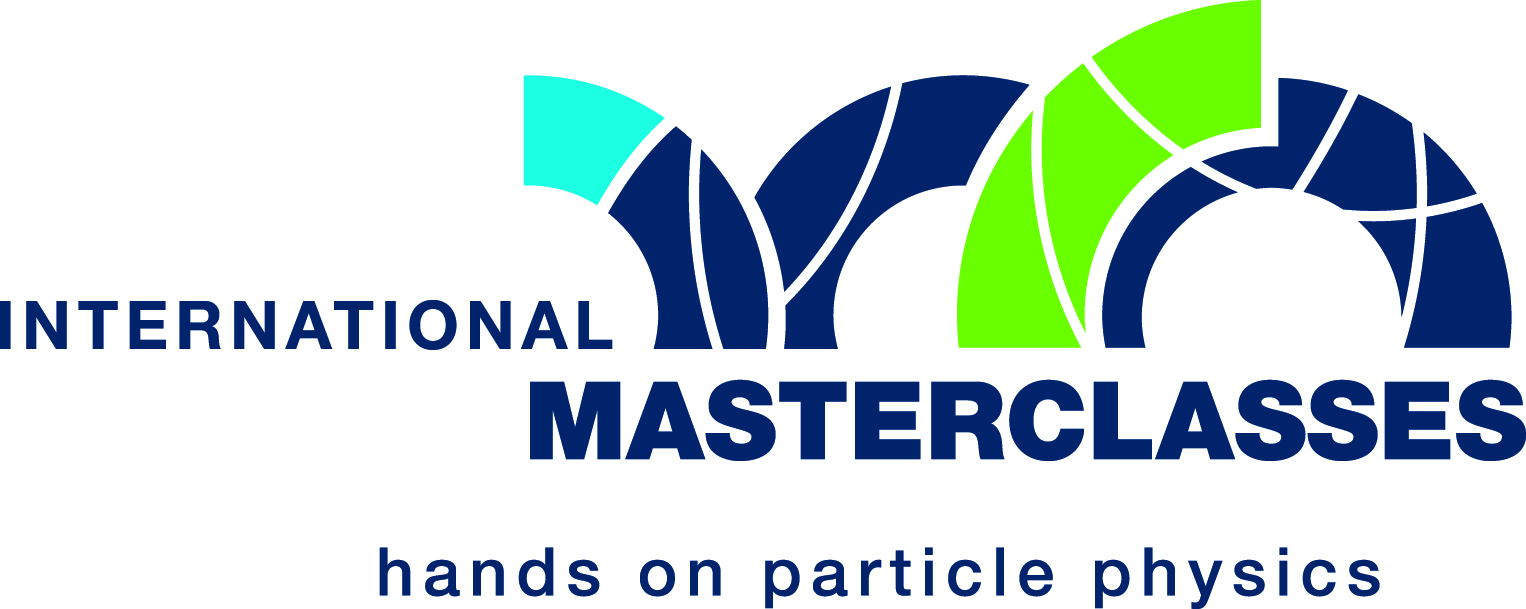 Discussion des résultats
Rappel des objectifs
Rechercher dans les données prises par ATLAS :
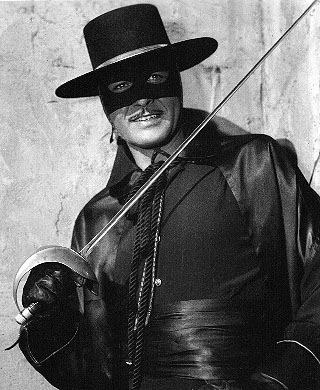 Le boson Z
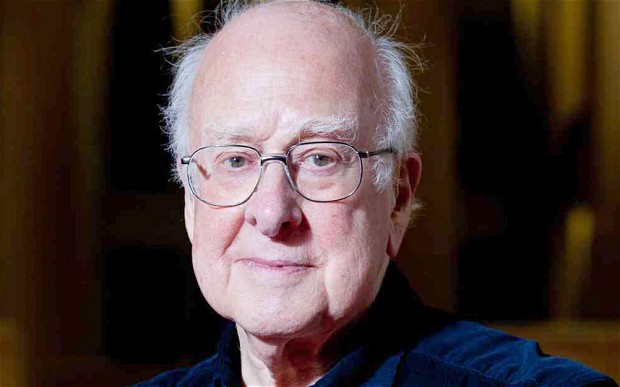 Le boson H
Mais c’est pas si simple !
Les deux bosons ne sont pas directement détectable.
 On cherche leurs produits de désintégration.
e+
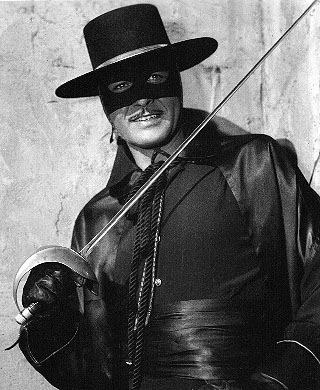 e-
Le boson Z
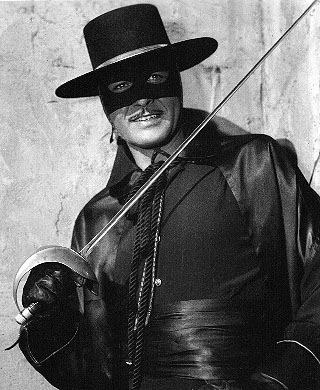 µ+
µ-
γ
γ
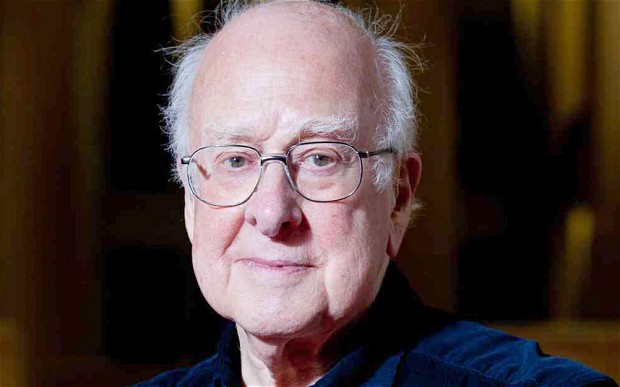 Le boson H
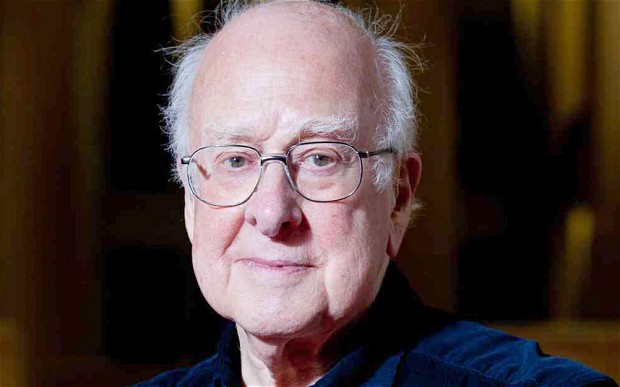 l+
 
l-
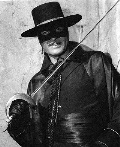 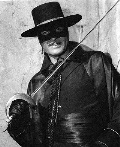 l+ 
l-
Comment étudier les bosons Z et Higgs ?
 On reconstruit la masse invariante
e+
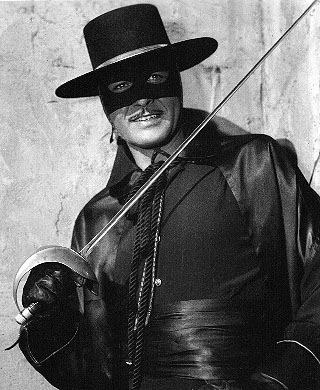 Nb d’événements
e-
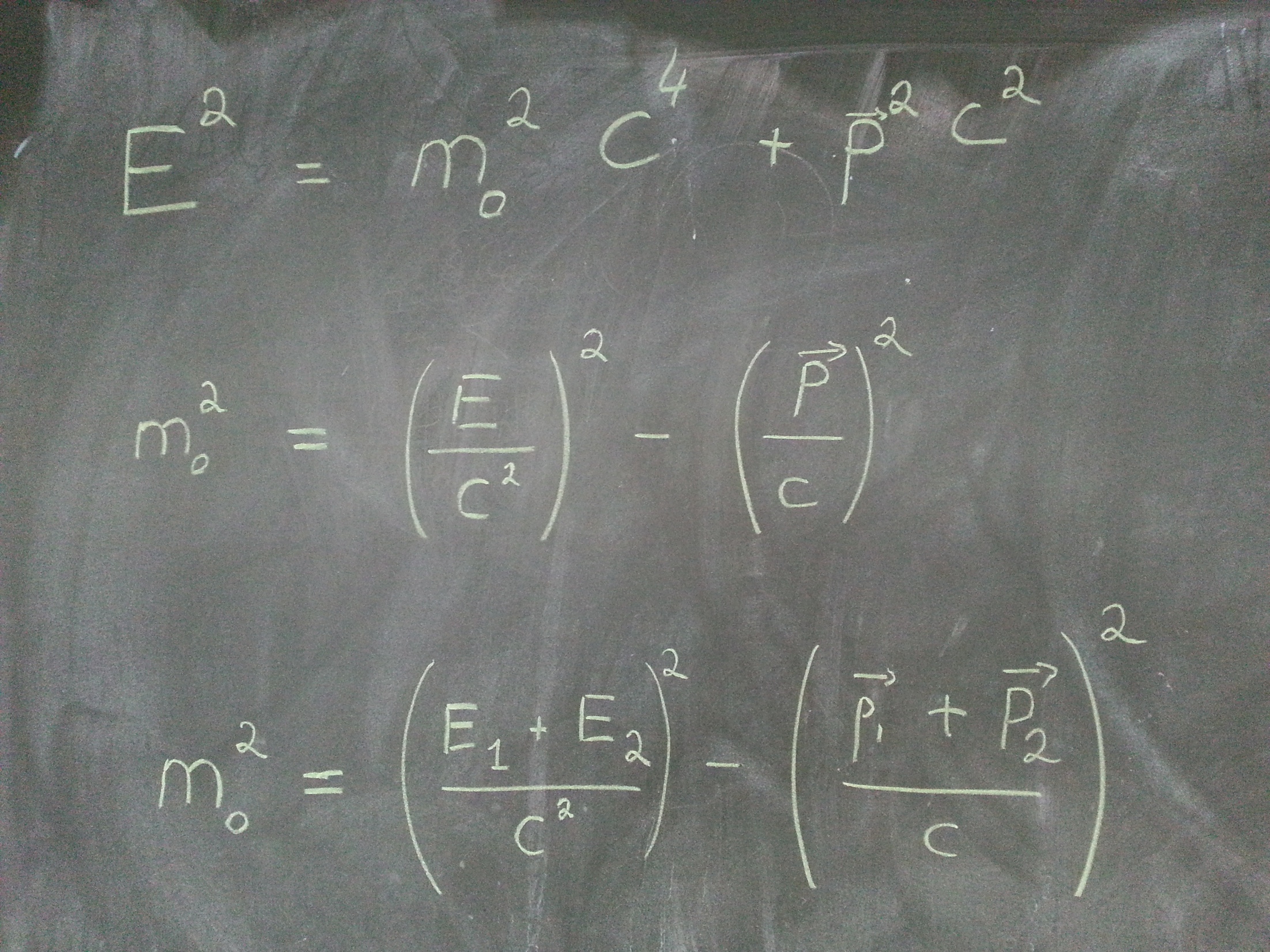 Le boson Z
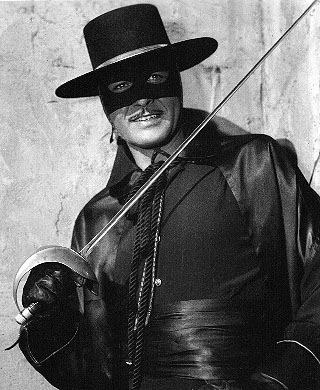 µ+
Masse invariante
µ-
91 GeV
γ
γ
γ
γ
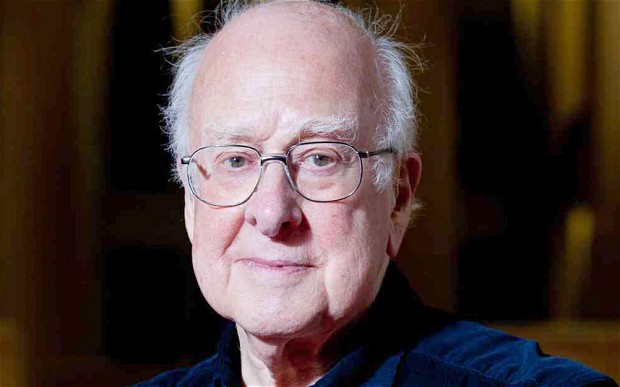 Nb d’événements
Le boson H
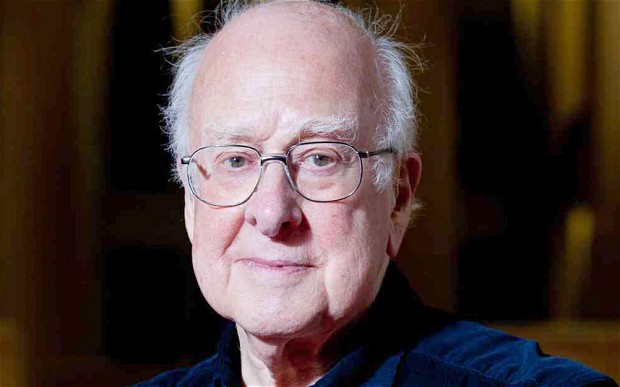 l+
 
l-
Masse invariante
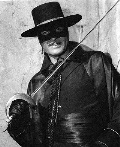 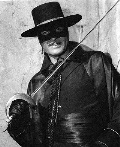 l+ 
l-
125 GeV
A quoi ressemblent vos résultats ?
Les résultats seront disponibles ici: 
http://cernmasterclass.uio.no/OPloT/tutorPage.php 
http://cernmasterclass.uio.no/OPloT/plot.php?Action=Summary&Combo=ThisInstAndDate&selectedInst=1

Je pourrai aussi aller chercher les résultats regroupés avec les autres instituts là:

http://cernmasterclass.uio.no/OPloT/combinationPage.php
Félicitation !
Vous maîtrisez l’identification de différents types de particules traversant le détecteur ATLAS

Vous maîtrisez le concept de masse invariante….


Ce qui vous a permis de:

Redécouvrir les mésons J/Psi, Υ (Upsilon) et le boson Z et de mesurer leurs masses
Cherchez le boson de Higgs se désintégrant en 4 leptons ou deux photons
Découvrir à quoi ressemblerait la recherche de particules « exotiques » et hypothétique tel que le Z’ et le Graviton

Tout cela à la manière d’ATLAS !
zPath@IMC 2016
Comparaison avec la collaboration ATLAS (ce que vous aurriez obtenu avec un peu plus de temps ;-)
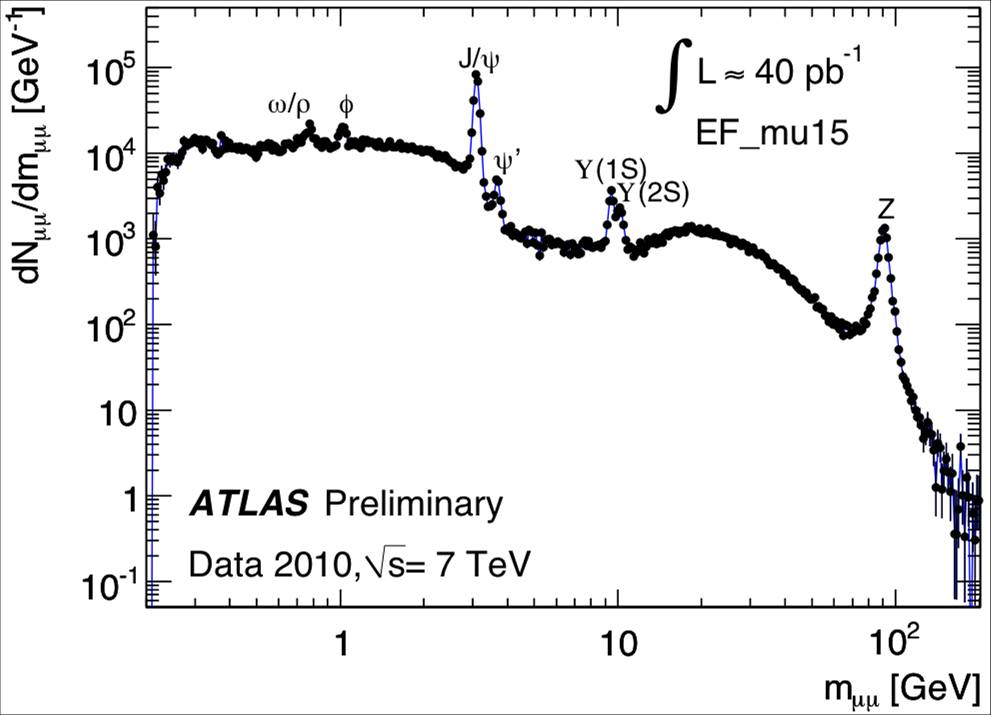 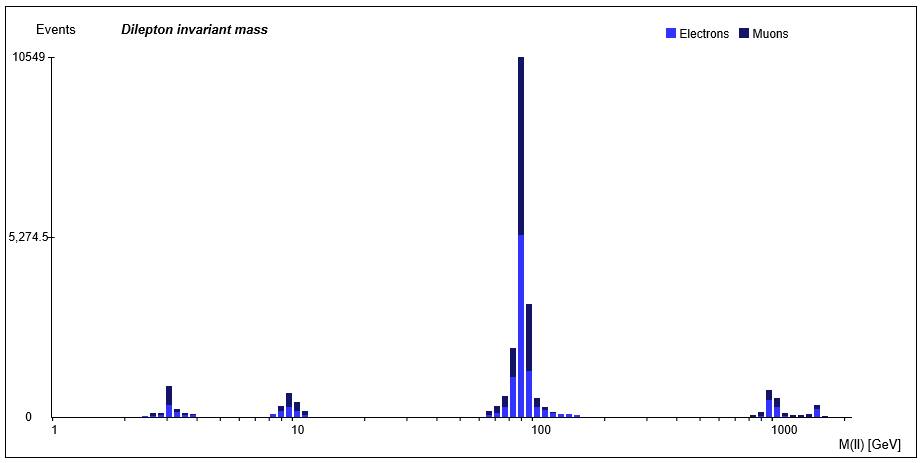 Z
e+e- ou m+m-
Graviton (MC)
Z’ (MC)
J/ψ
Υ
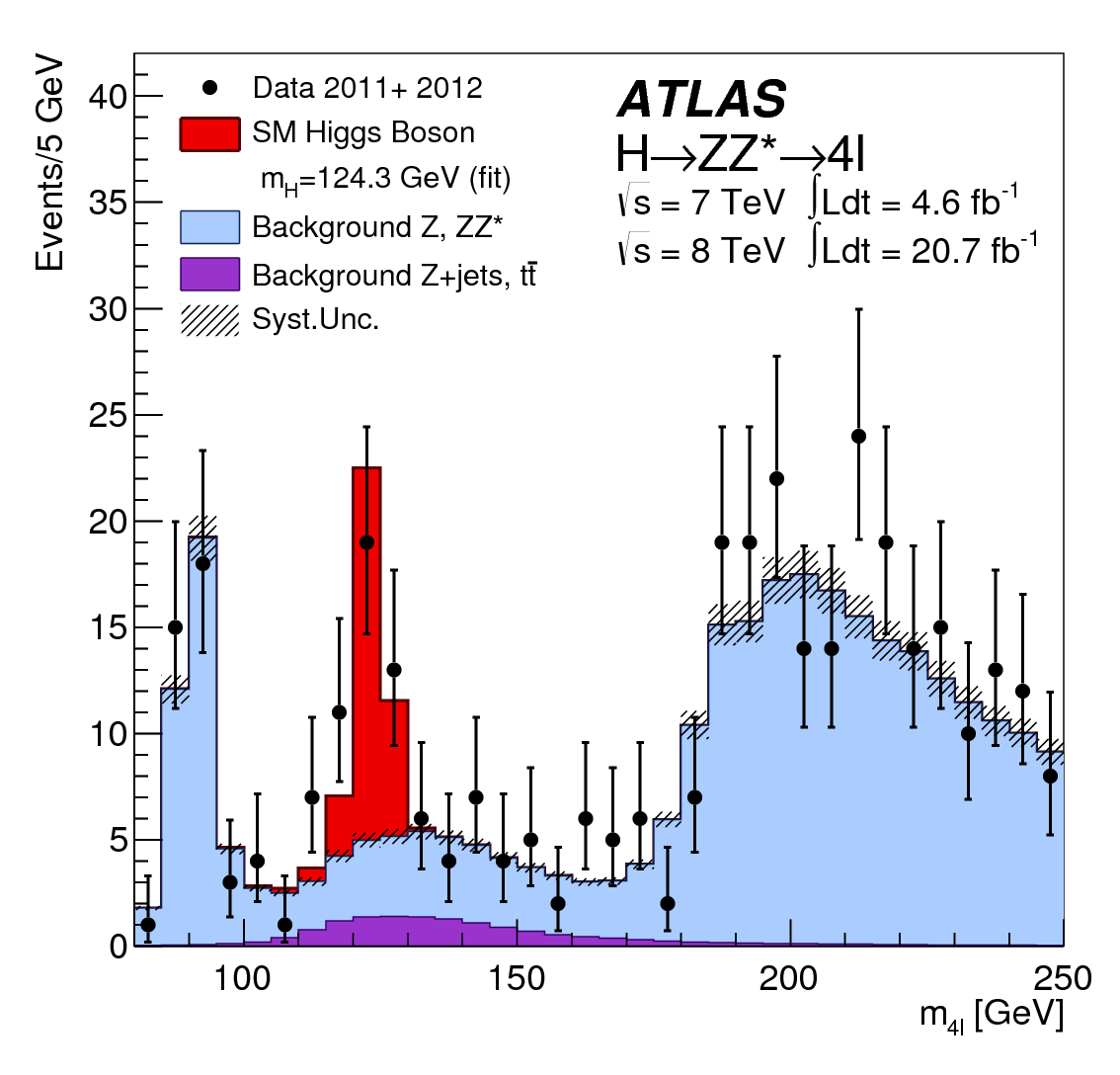 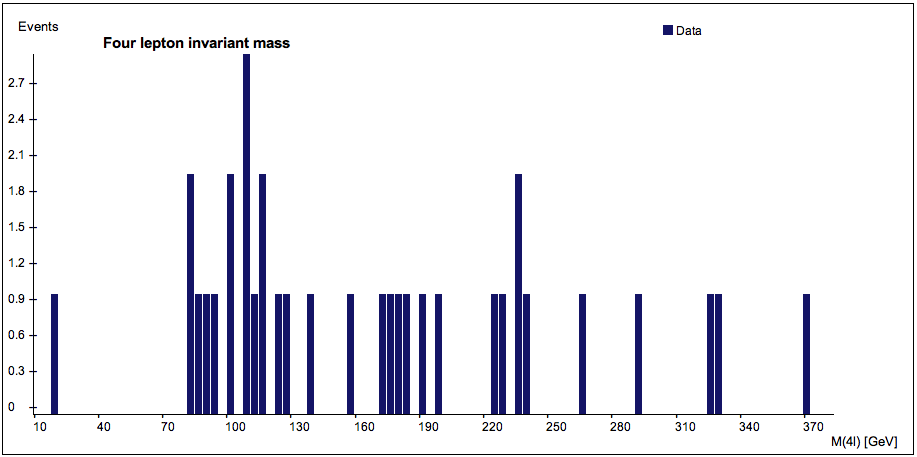 e+e- e+e-
ou
e+e- m+m-
ou
m+m- m+m-
Higgs ?
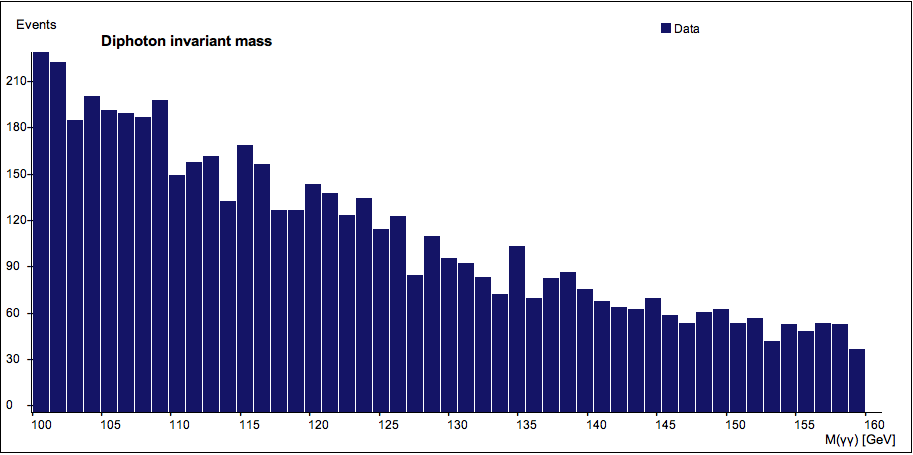 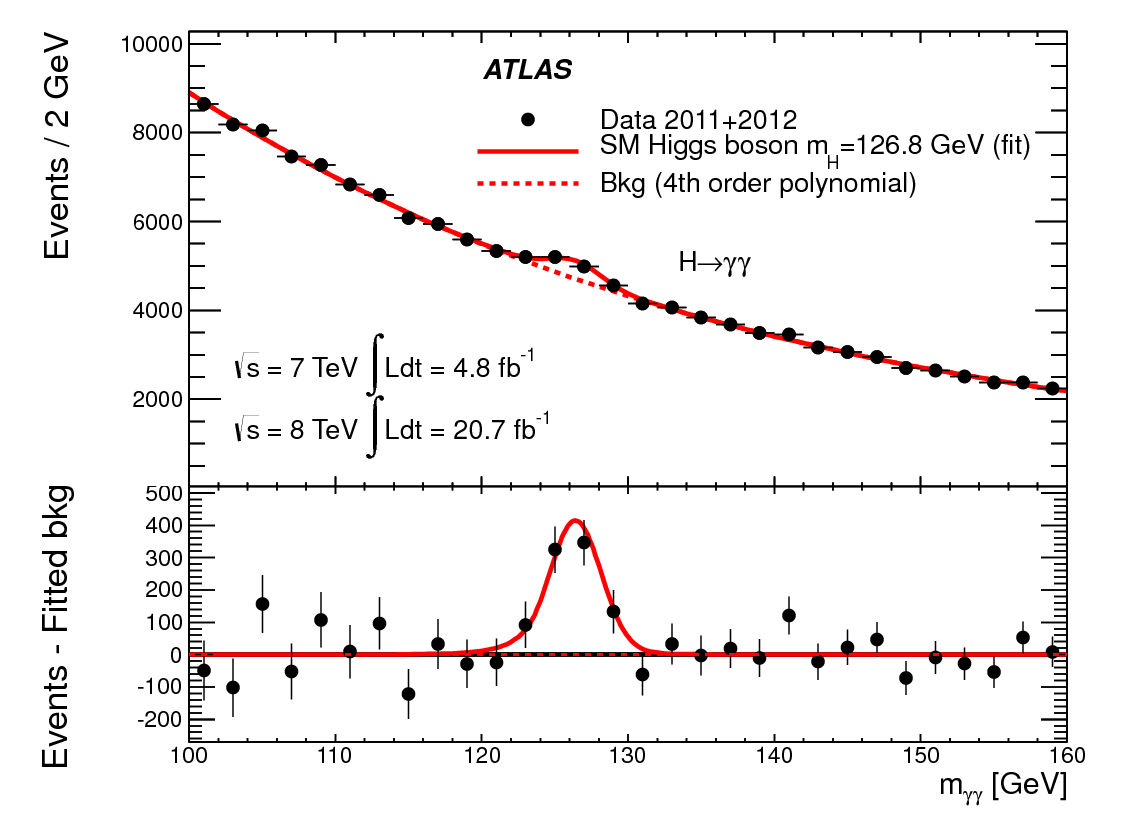 Higgs ???
gg
zPath@IMC 2016
Masse invariante M(l+l-): ATLAS vs. Masterclasses
ATLAS status:
Z?: yes
Z’?  No – not yet
Z’ must be heavier than 2 - 2.5 GeV
Y-a-t-il de la nouvelle physique ?
Par exemple un nouveau boson Z’ ?
Z (data)
μ+μ-
Z (data)
e+e-
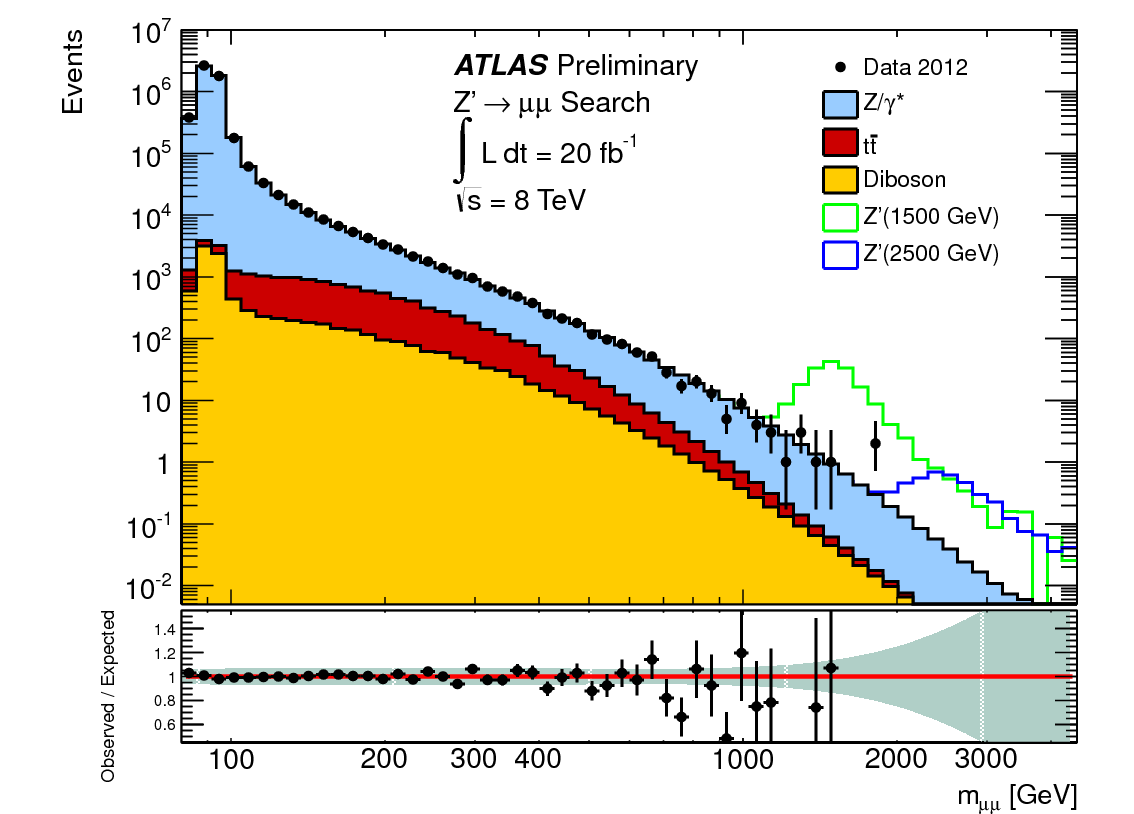 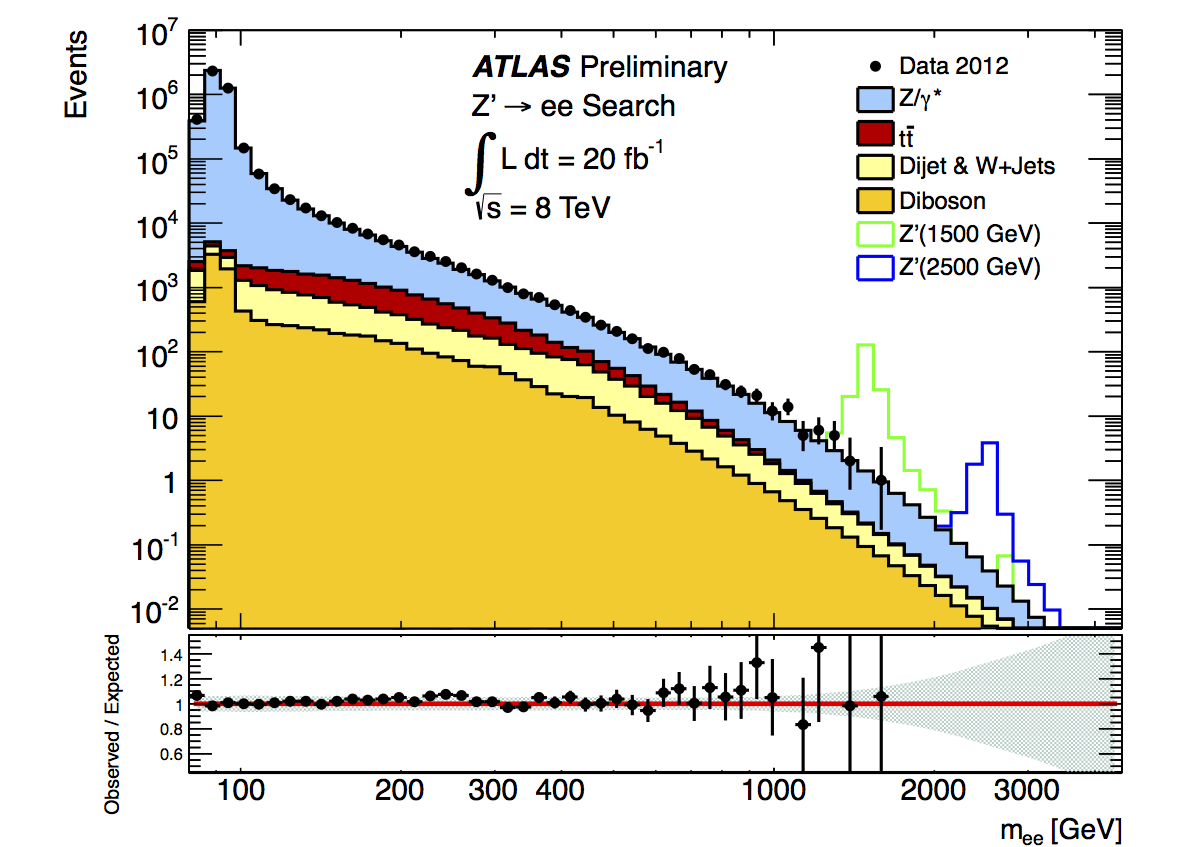 Z’ MC
Z’ MC
With the Invariant Mass technique you could
Measure known particles 
Look for new hypothetical particles –  Z’ or Gravitons, exactly like ATLAS does
zPath@IMC 2016
Recherche du Higgs → 4lATLAS vs. Masterclasses
M(eeμμ)=123 GeV
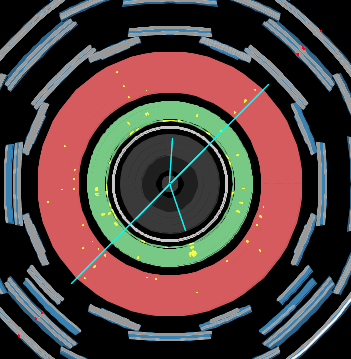 ATLAS results  
H → ZZ* → l+l-l+l-
25.3 fb-1
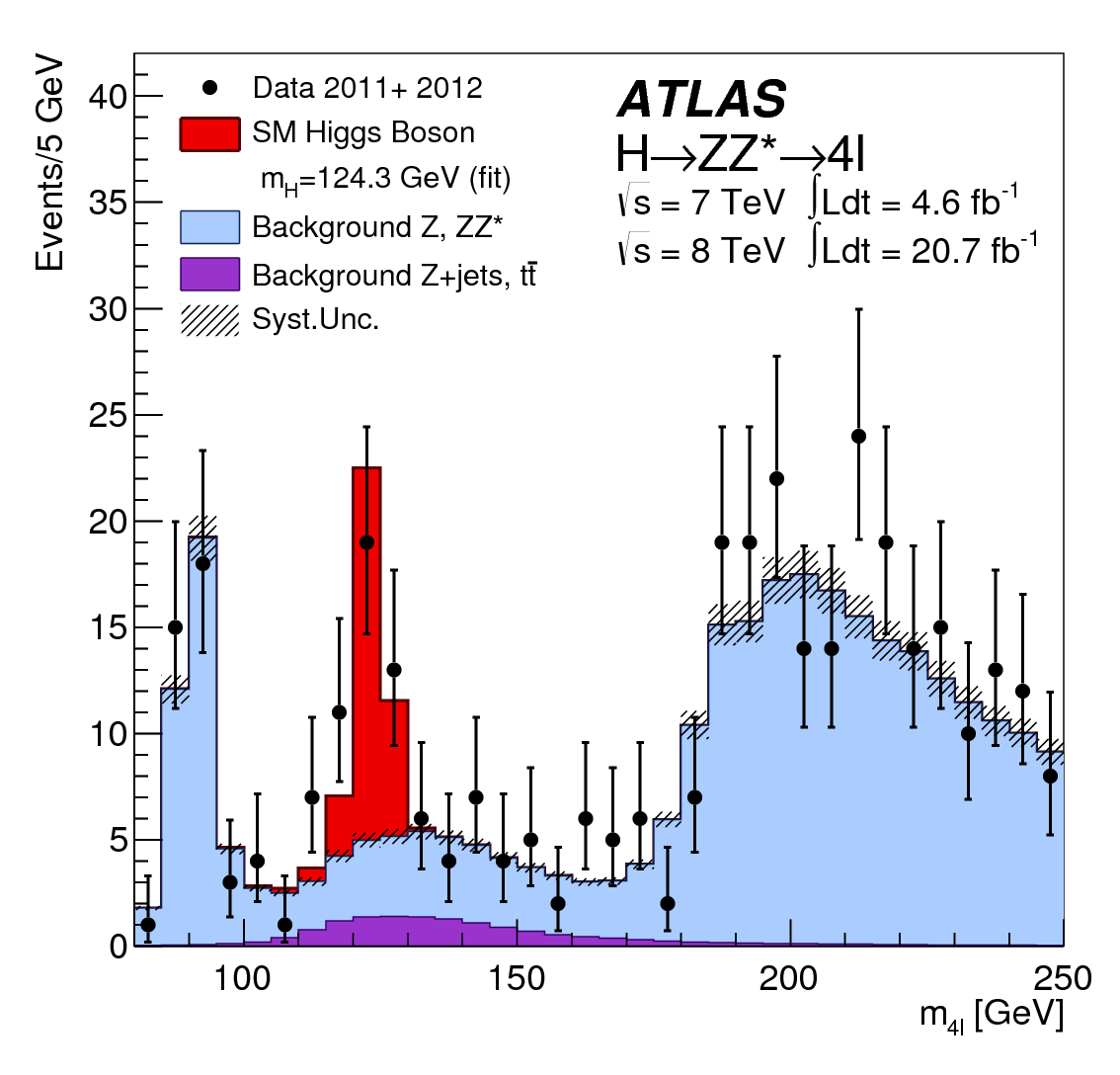 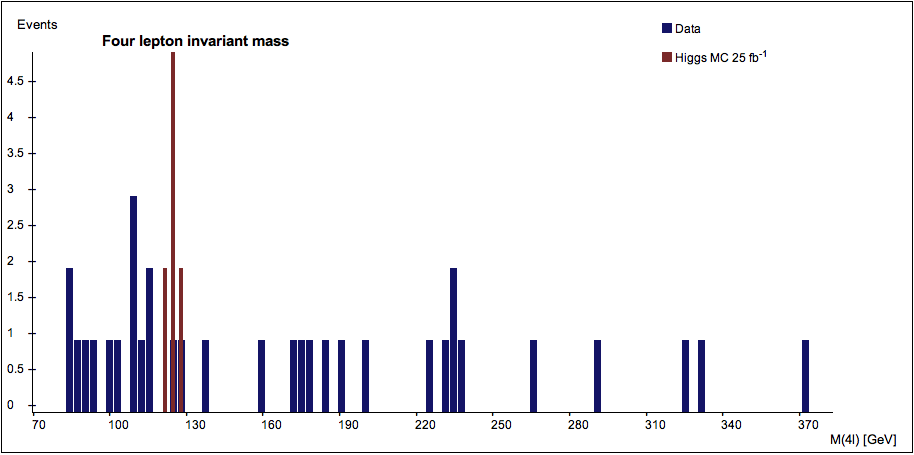 zPath@IMC 2016
Recherche H → γγ: ATLAS vs. Masterclasses
Vous avez quelques candidats à ~125 GeV
Mais pas assez de “statistique” pour reproduire le résultat d’ATLAS
Résultat d’ATLAS
25.5 fb-1 → clear signal
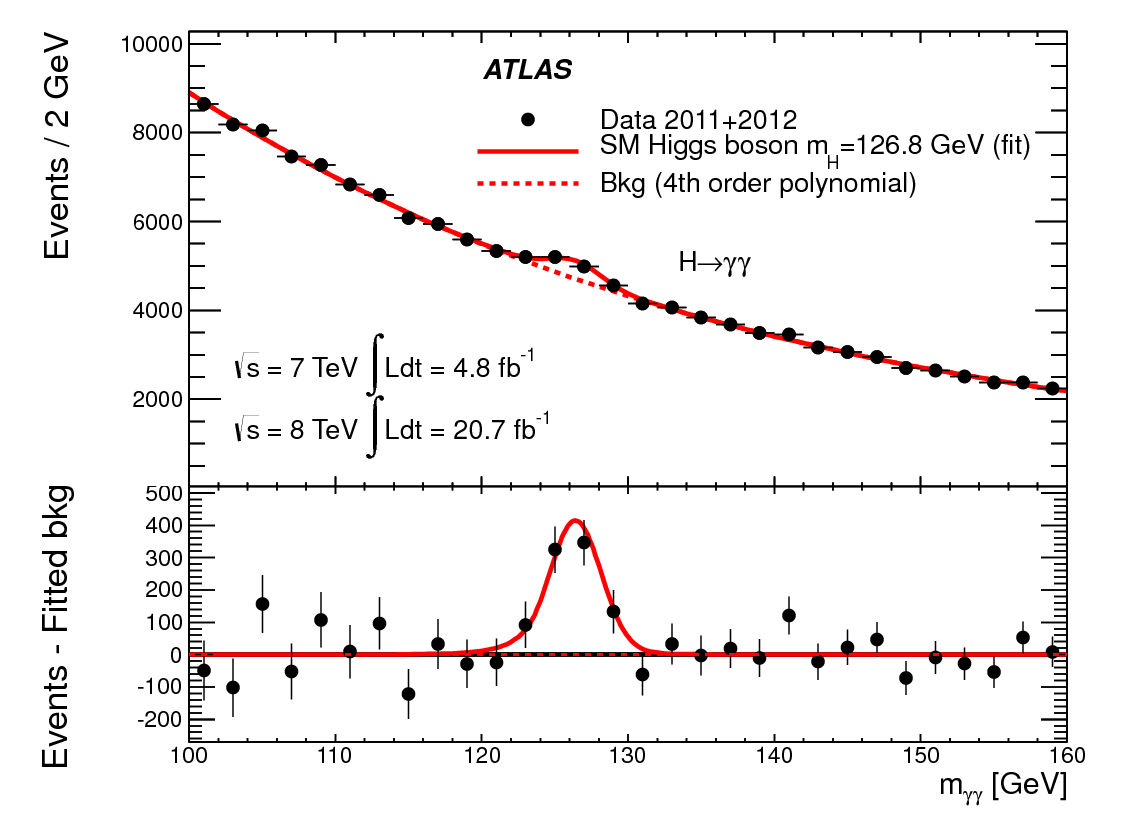 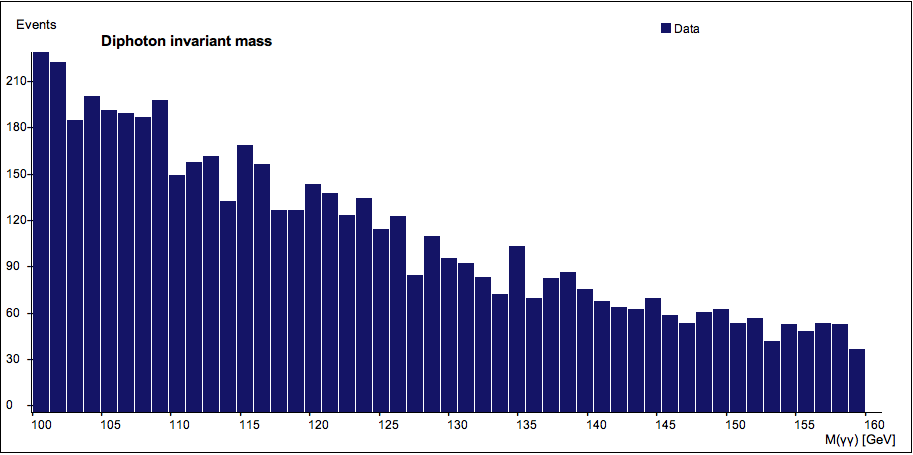 zPath@IMC 2016
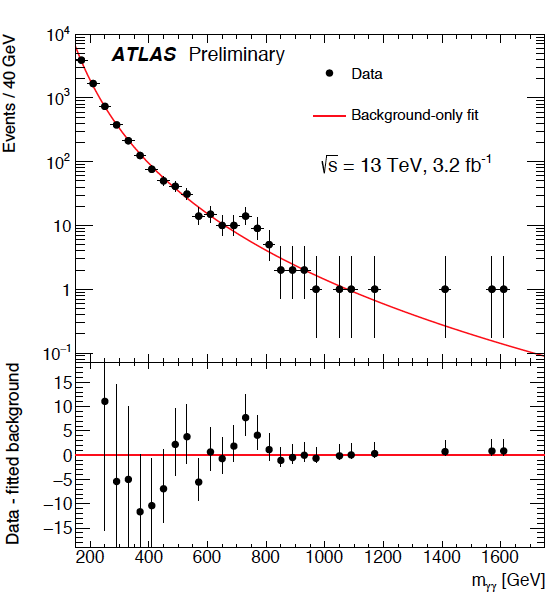 Nouvelle particuleNouvelle physique ?
Spin-0 (Type Higgs)?
Désintégration en di-photons, ZZ, WW, di-leptons
Spin-1 (Type Z ,Z’)
Désintégration en di-leptons, pas di-photons, ZZ, WW
Spin-2 (Type Graviton)
Désintégration en di-photons, di-leptons, ZZ, WW
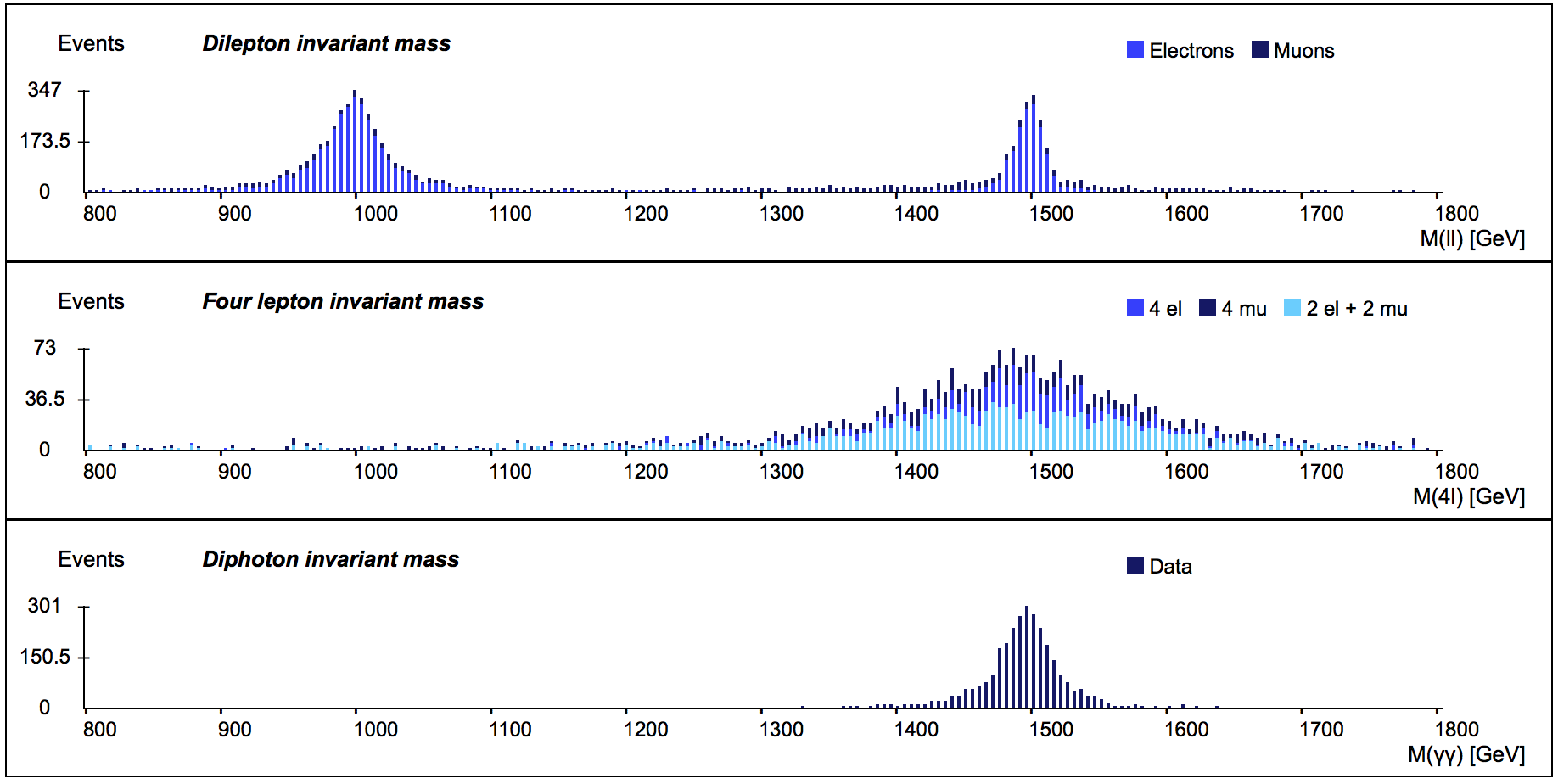 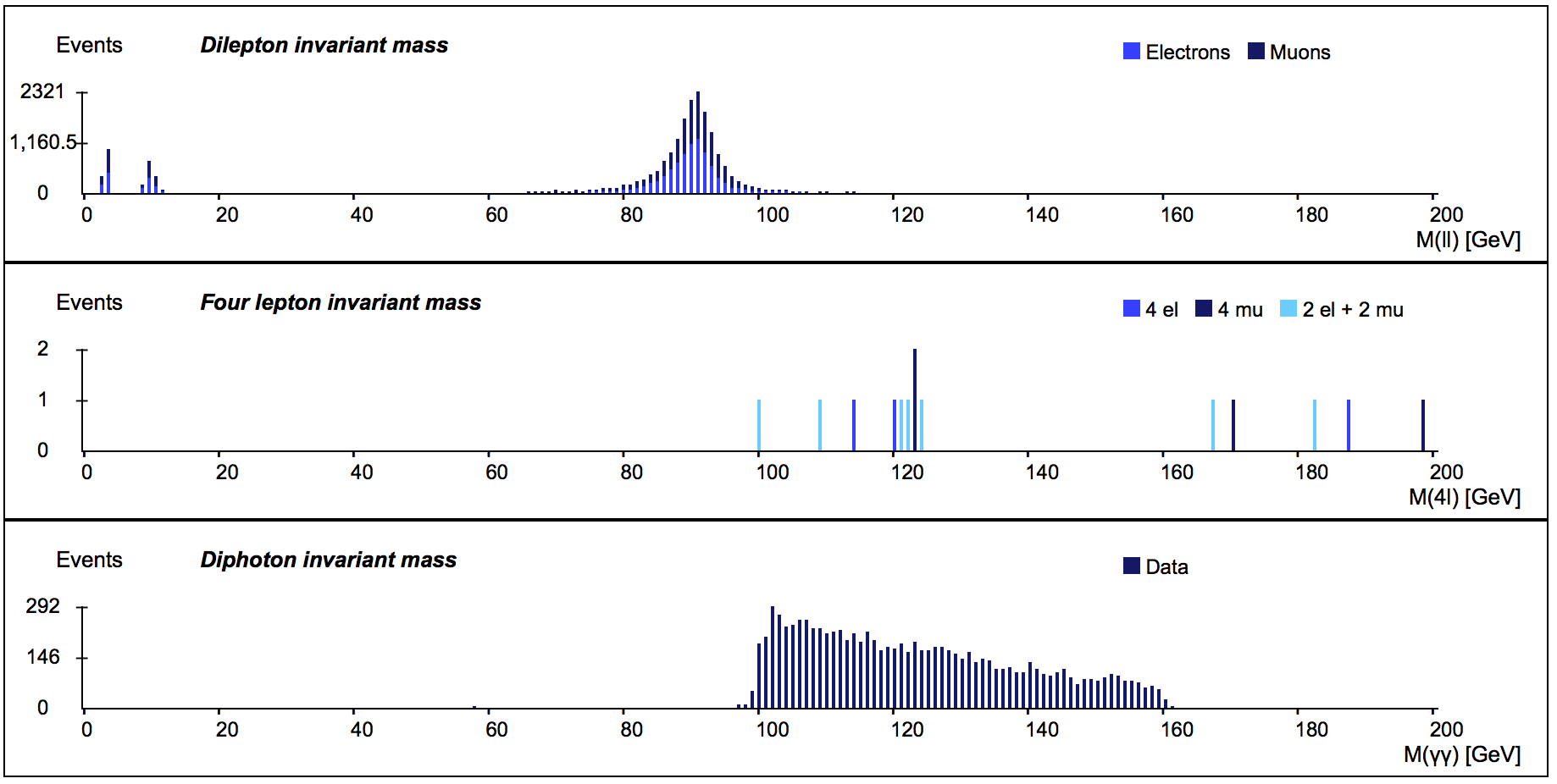 zPath@IMC 2016
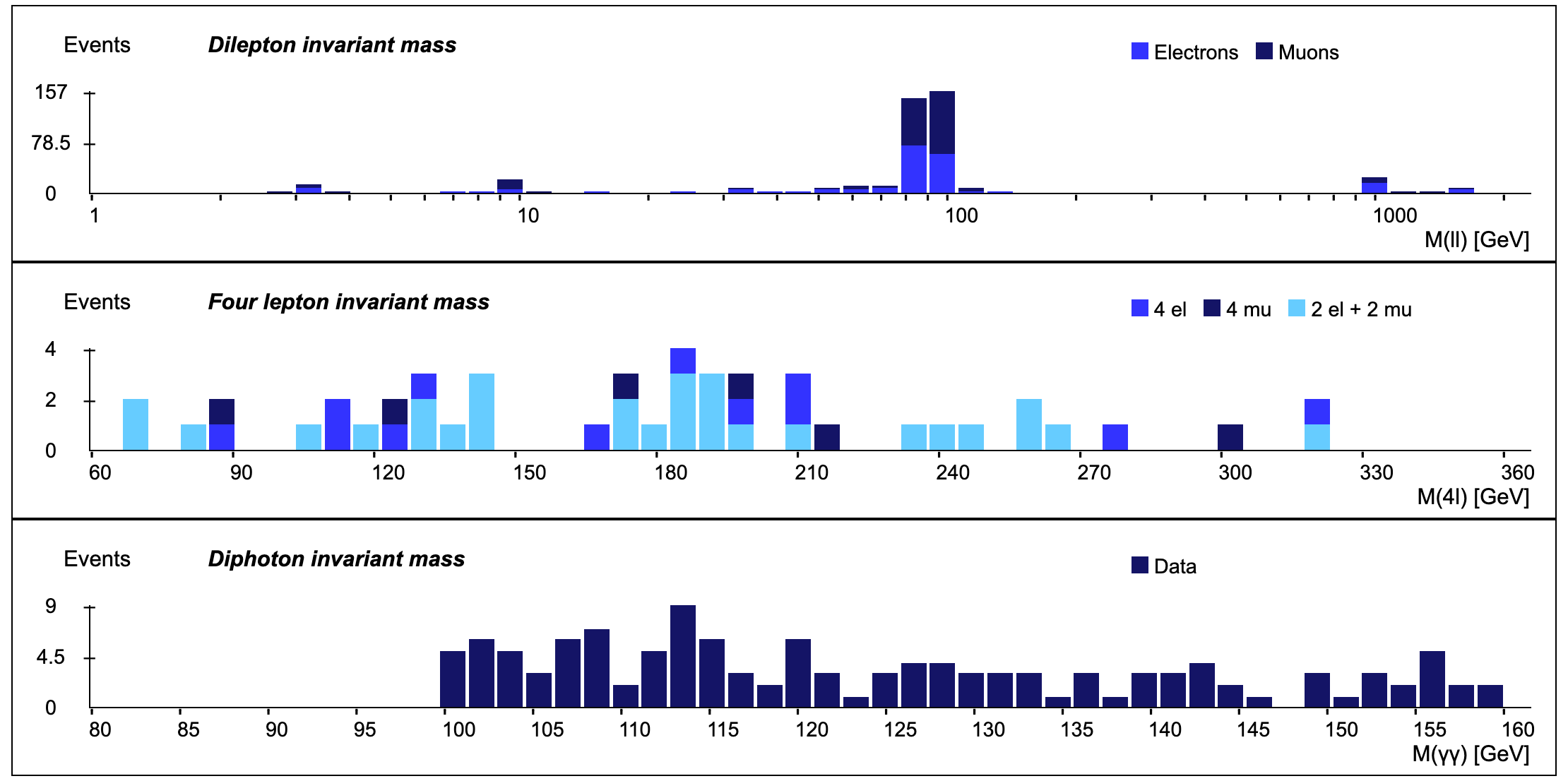 Z
Higgs ?
U
J/Psi
Graviton
Z’
Higgs ?
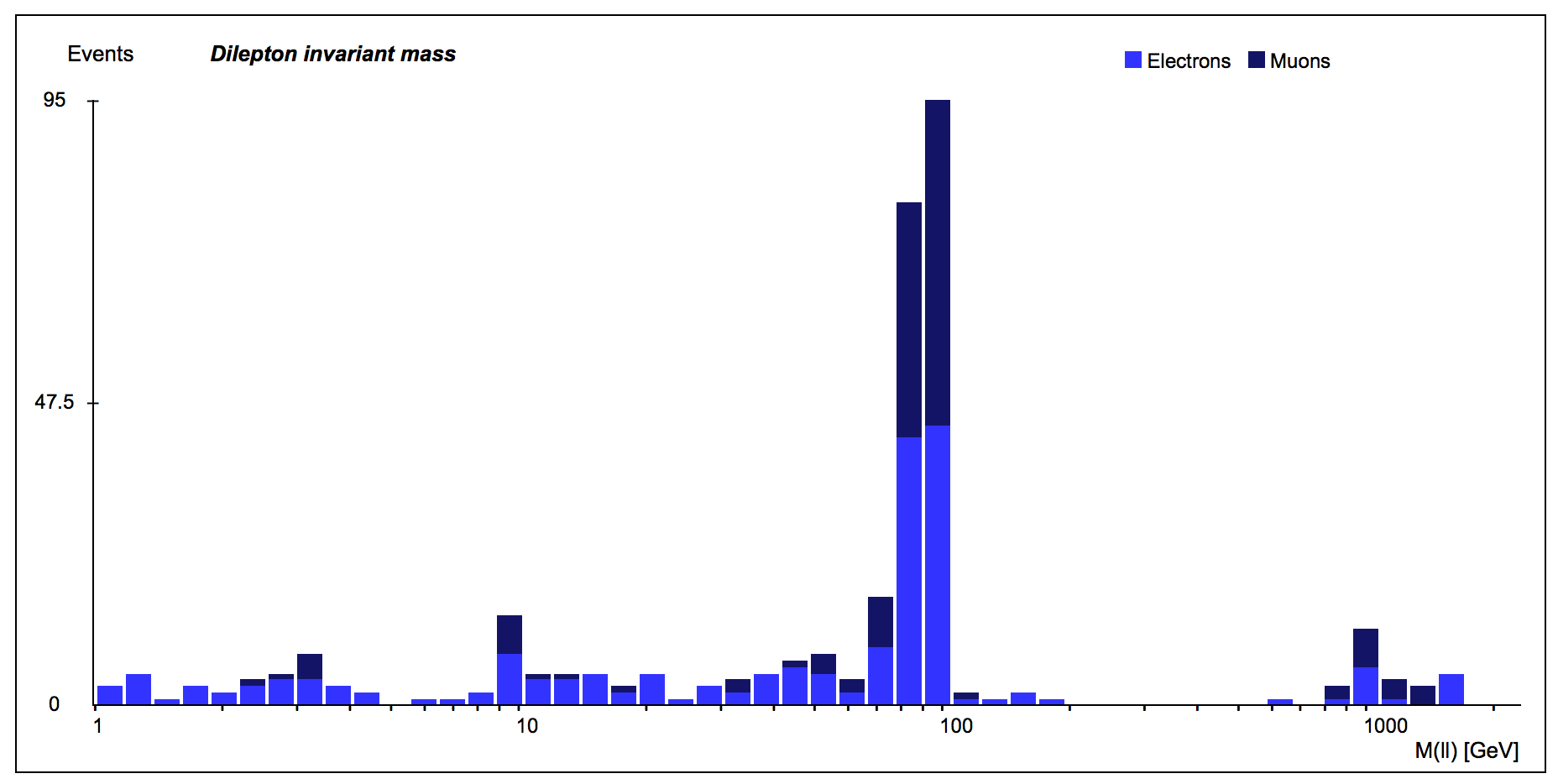 Z
Dilepton invariant mass
Graviton
U(Upsilon)
Z’
J/Psi
Higgs ?
Largest peak corresponds to Z boson at the correct mass of ~90 GeV
Two small peak at 3 and 9 GeV corresponding to particles discivered in the 70’s
No clear peak at 125 GeV (mass of the Higgs)… Maybe not enough statistic
Two unexpected peaks at 1000 and 1500 GeV. (Z’ and Graviton ?)
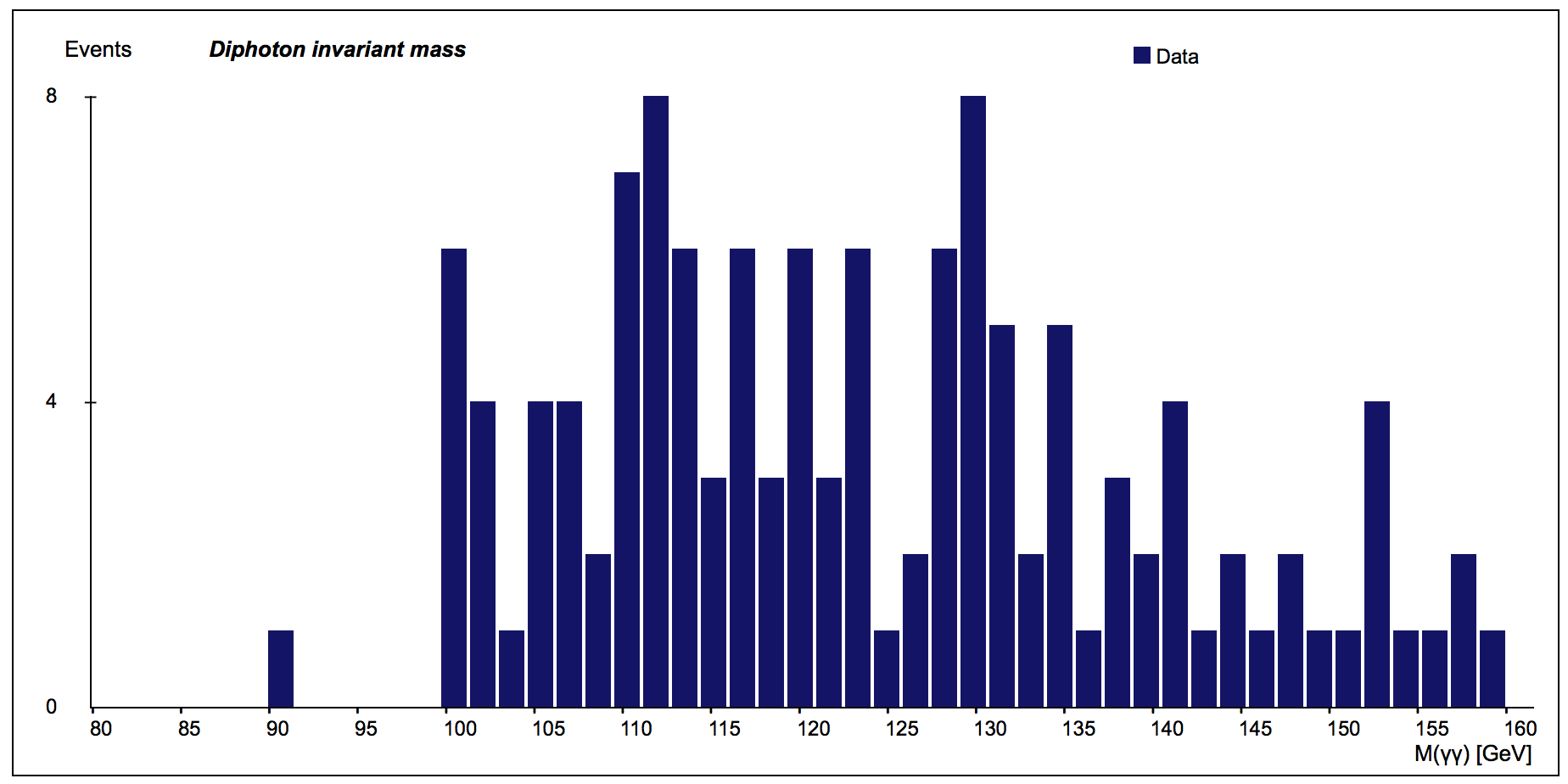 Diphoton invariant mass
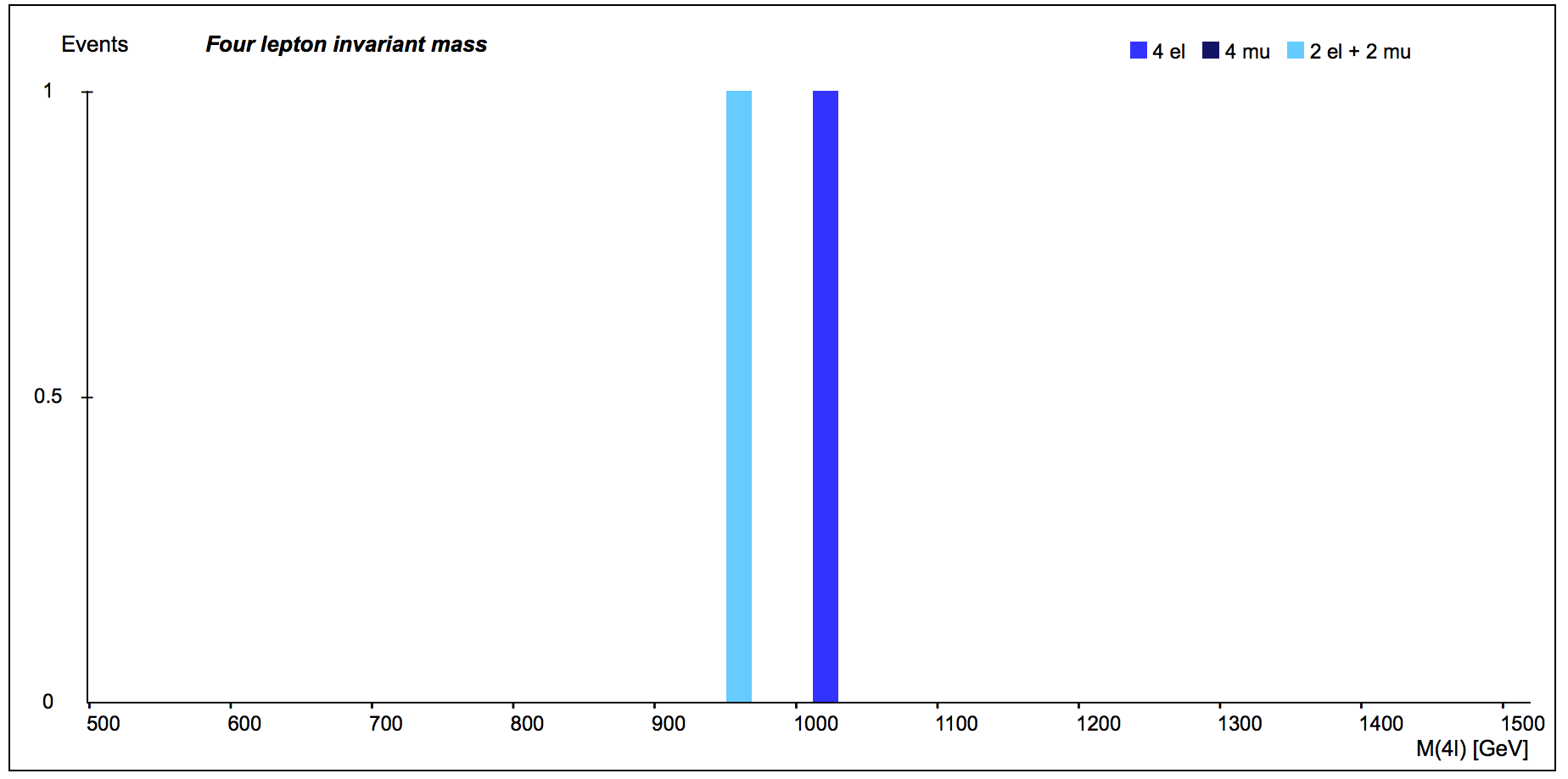 Looking for the Higgs at 125 GeV….

No clear signal at all !
Unexpected peak at 1000 GeV ?
As in dilepton.
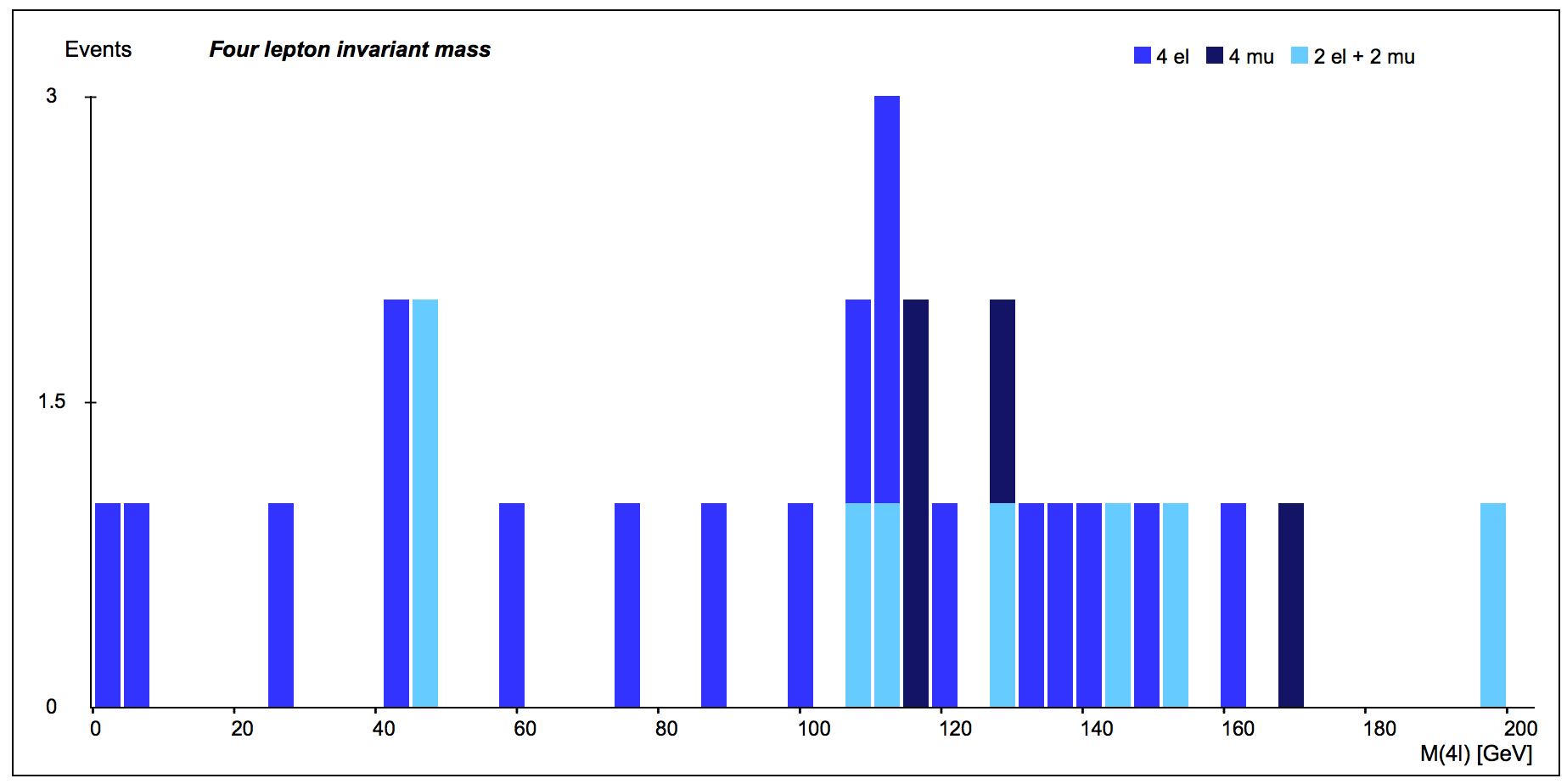 4 lepton invariant mass
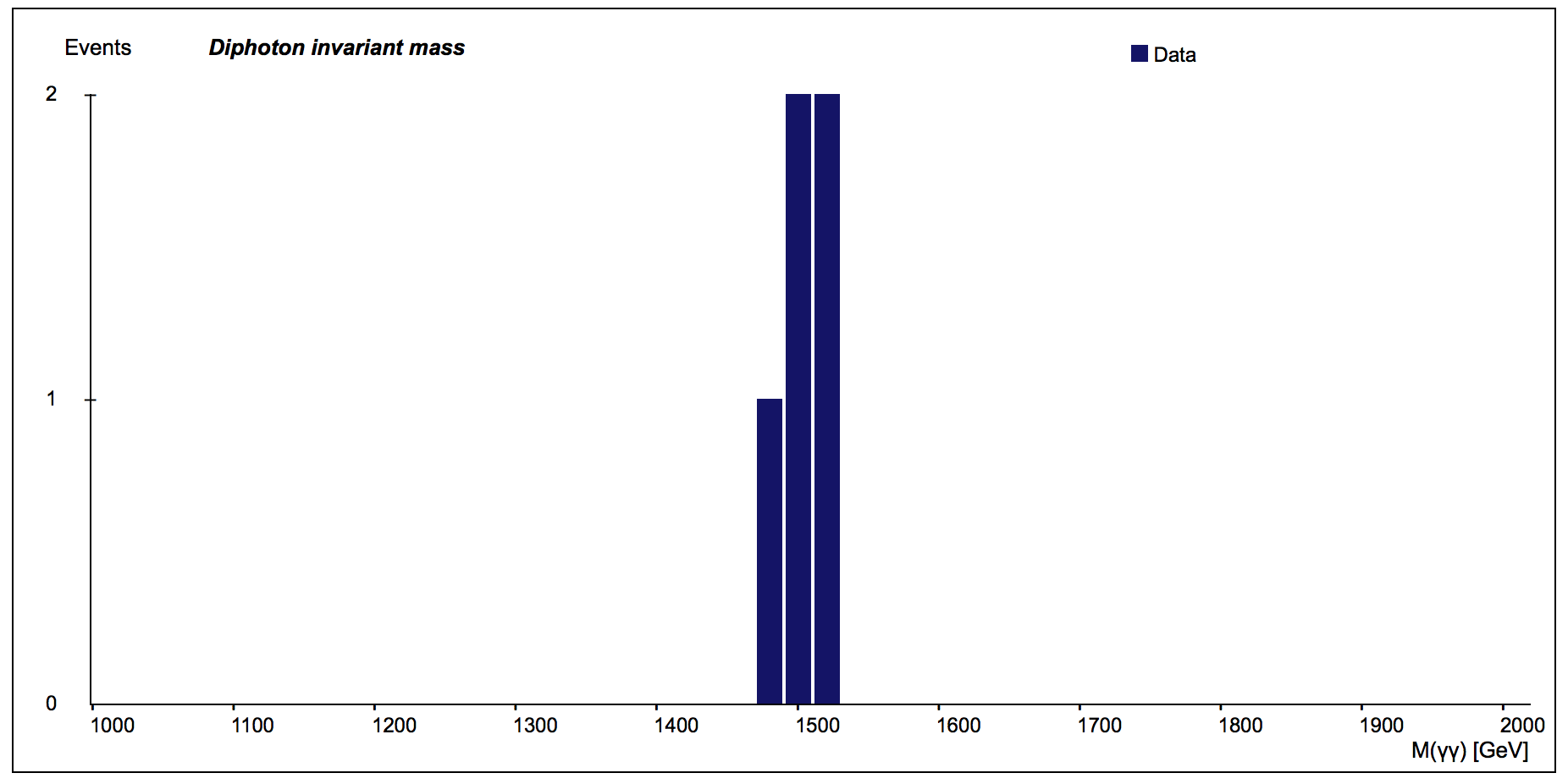 Looking for the Higgs at 125 GeV….

No clear signal at all !
Unexpected peak at 1500 GeV 
As in dilepton.
Comment étudier les bosons Z et Higgs ?
 On reconstruit la masse invariante
e+
Nb d’événements
e-
Le boson Z
µ+
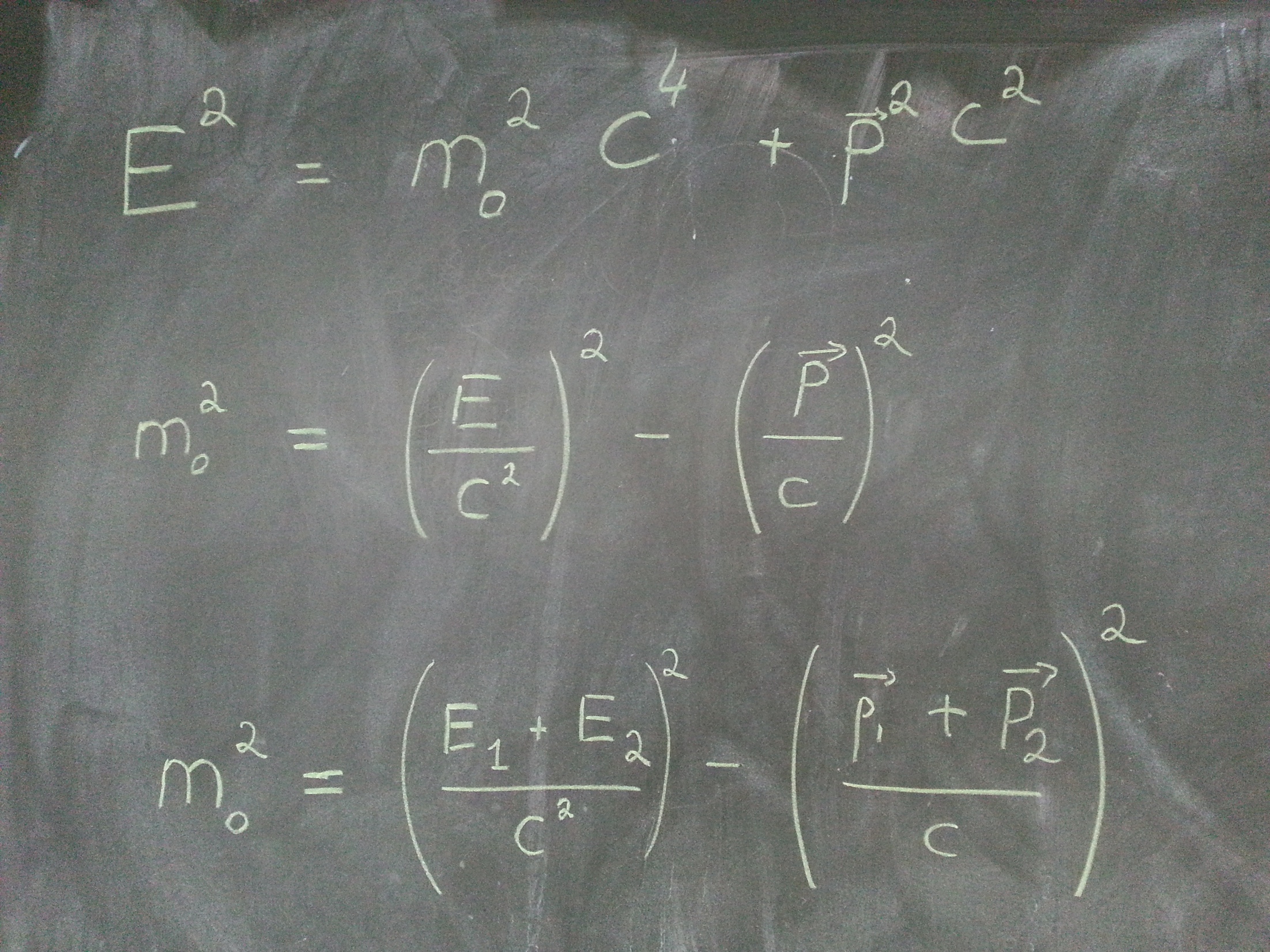 Masse invariante
µ-
91 GeV
γ
γ
Nb d’événements
Le boson H
l+ 
l-
Masse invariante
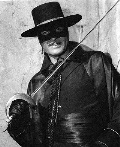 l+ 
l-
125 GeV